9 февраля 2014г.
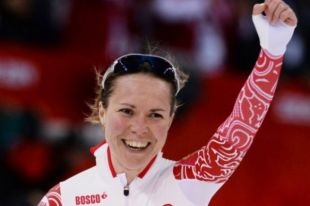 Ольга ГРАФ
Конькобежка взяла бронзу на дистанции 3 000 м. Эта медаль стала первой для сборной России на Олимпиаде.
Место: 3
бронза
9 февраля 2014г.
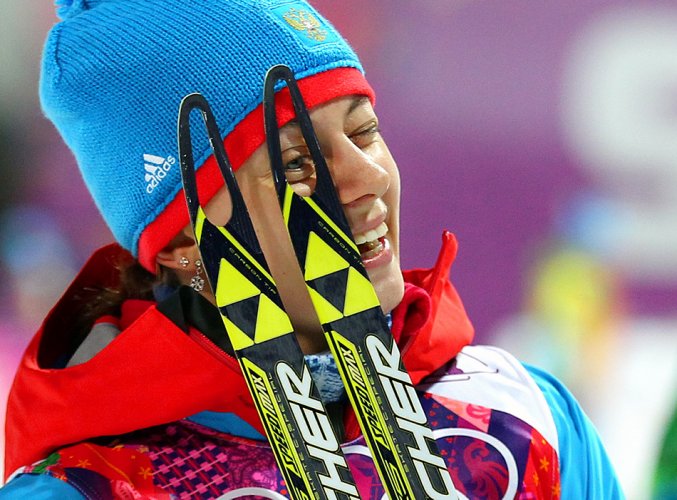 Ольга ВИЛУХИНА Биатлон
Спринт 7,5 км женщины


Место: 2 серебро
9 февраля 2014г.
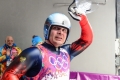 Альберт ДЕМЧЕНКО
Санный спорт
Мужчины на одноместных санях
Место: 2 Серебро
9 февраля 2014г.
Командные соревнования, танцы на льду, произвольный танец
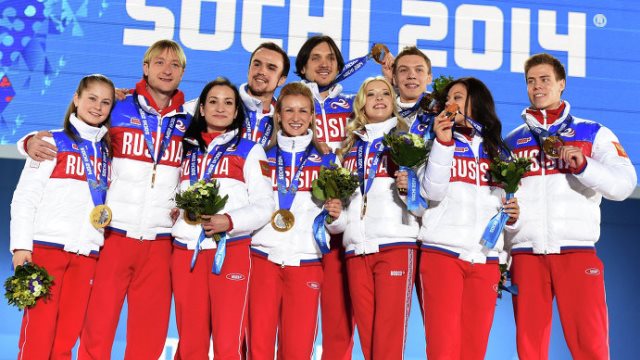 Место: 1
золото
10 февраля 2014г.
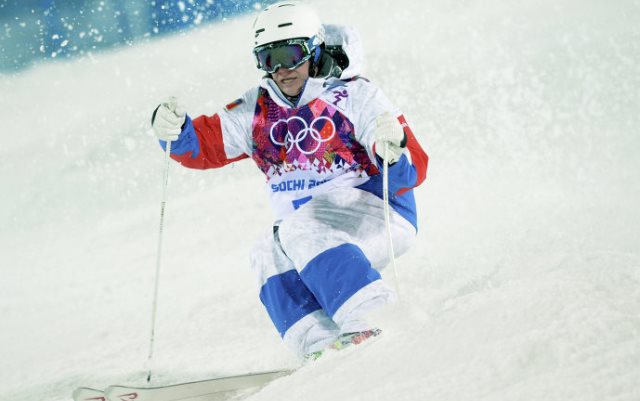 Россиянин Александр Смышляев завоевал бронзовую медаль на Олимпиаде в Сочи. Спортсмен продемонстрировал потрясающее выступление в соревнованиях по фристайлу в дисциплине могул.
Место: 3
бронза
10 февраля 2014г.
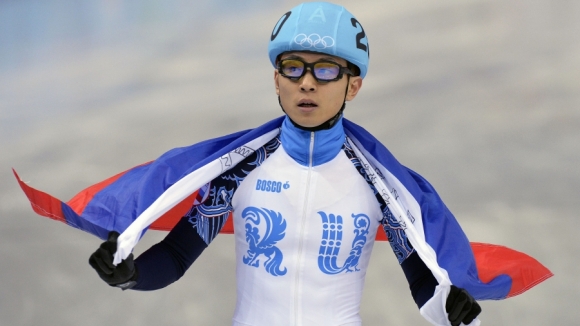 Виктор Ан
Бронзовый призер в соревнованиях по шорт-треку 

Место: 3
бронза
11 февраля 2014г.
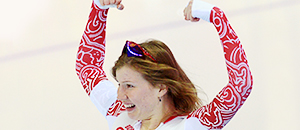 Ольга Фаткулина

Скоростной бег на коньках
Женщины, 500м 

Место: 2
серебро
12 февраля 2014г.
Татьяна Волосожар
Максим Траньков

Федор Климов
Ксения Столбова
Фигурное катание на коньках
Пары, произвольная программа
Место: 1 и 2
Золото
серебро
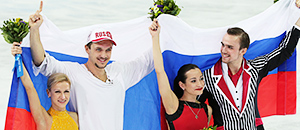 13 февраля 2014г.
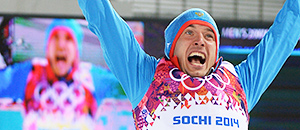 Евгений Гараничев

Биатлон 
Индивидуальная гонка, 20 км, мужчины

Место: 3
бронза
13 февраля 2014г.
Санный спорт

Эстафета 


Место: 2

серебро
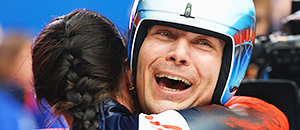 14 февраля 2014г.
Елена Никитина 

Скелетон

Место: 3
бронза
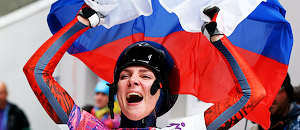 15 февраля 2014г.
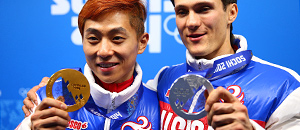 Виктор Ан

Владимир Григорьев

Шорт-трек 
Мужчины, 1000м

Место: 1 и 2
Золото
Серебро
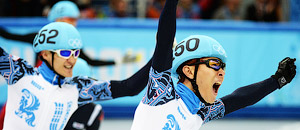 15 февраля 2014г.
Александр Третьяков

Скелетон 


Место: 1 
Золото
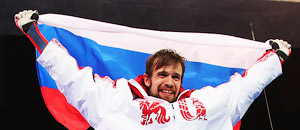 16 февраля 2014г.
Лыжные гонки
Эстафета 4*10км, мужчины


Место: 2 
Серебро
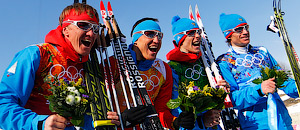 16 февраля 2014г.
Медальный зачет